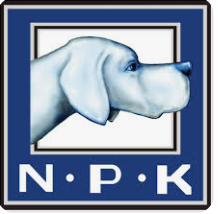 Visjon
Strategi
Norsk Pointerklub
Strategi for perioden 2025-2028
Aktiviteter
Prosess for strategiarbeidet til NPK
Beskrivelse av prosessen som har vært frem til nå og forslag til veien fremover
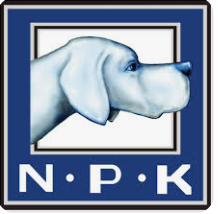 Strategi for perioden 2025-2028
Styret i NPK er ansvarlig for å utarbeide og følge NPK Strategien. 
Formålet NPK strategi er å definere langtidsplan som ivaretar sentrale aktiviteter, inkludere distriktene og sikre samhandling i det daglige arbeidet
Strategien inkluderer 3 hovedleveranser: visjon, strategi og aktiviteter. De vil sammen sikre systematisk arbeide for styret og distrikts representantene.
NPK Styret er ansvarlig for Visjonen og Strategien og ansvaret for aktivitetene er tilpasset aktivitetene (eksempelvis, avlsråd, komiteer, distriktsrepresentanter, medlemmer etc).
NPK Styret skal involvere distriktsrepresentantene.
Strategien skal forankres/besluttes på representantskapsmøtet (RS).
Strategien skal revideres årlig RS.  NPK styret har myndighet til å styre etter strategien, gjøre mindre revideringer samt oppdatere tilpasse aktivitetene iht visjon og strategien. Enderinger skal dokumenteres i møtereferat.
Første og reviderte utkast
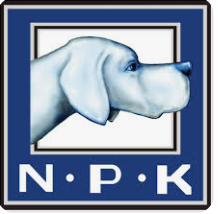 NPK Strategi tidshjulet
Godkjent strategi
Høringsrunde i NPK Styret
Januar
RS møteMai
Januar
Reviderings- mulighet
Revidert utkast
RS møte- Mai
2 Februar
Saksunderlag til årsmøte
Høringsrunde med DR
SpørreundersøkRevidert utkast
17 februar
1. April
20 mars
Visjon
Det beste for pointer´n

En fantastisk jakt & prøve hund med naturlige instinkter, allsidig, trygg og frisk familiehund.
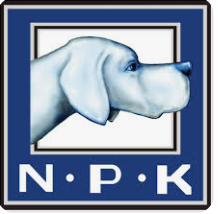 Strategi
Kunnskap - Informasjon til alle
Kultur - Miljø, aktiviteter, samhandling, lojalitet
Utvikling - Regelverk, helse, avl, kommunikasjon
Samhandling - med andre organisasjoner og klubber
Aktiviteter
Handlingsplan utarbeides for alle aktivieteter (leveransekort) med ansvar og tidsfrister.
Visjon
Det beste for pointer´n
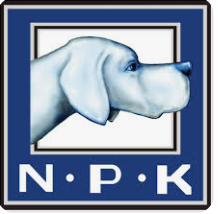 Kunnskap

AKTIVITETER: 
Rekruttering - hva skal til for å engasjere medlemmene og skaffe nye medlemmer
Medlemsinformasjon, 
Oppdretterinformasjon
Informasjon
For kjøpere
For oppdretter
Miljø fremmende aktiviteter - miljøskapende medlems arrangementer i Norge
Pointer møter pointer - Inkluderende pointermiljø over alt
Lærende og inkluderende - fra nybegynner til erfaren i alle situasjoner (hjemme og konkurranser
Engasjere alle pointereiere - hverdagsjakt
DR informasjon og nyheter
Informasjon til DR
Kultur

AKTIVITETER: 
Informasjon om medlemskap, vervekampanjer, 
Sentrale regler - jaktprøver, utstilling mm (informasjon, endringer mm)
NPK medlemsmøter (DR ansvarlige for innhold, NPK for teknikk)
Resultater - årets hunder etc
Sosiale medier og kommunikasjon
Utstilling - regler mm
Synlig på jakthund arenaen - Fellessidene til Fuglehunden, Jakt & fiske etc
Annonser og artikler i hundesport magasiner
Årshjul og løpende aktiviteter.
Utvikling

AKTIVITETER: 
Markedsføring på sosiale medier og NPK nettside
Kultur.Arrangementer: Sør-Norsk (Bjåen), Midt-Norsk (Folldal) og Nord-Norsk pointertrett
Datahound - videreutvikle portalen (Samhandling?)
Årlig medlemsundersøkelse for å skape rette prioriteringer
Promotering - bruksgjenstander, kampanjer
Salgsartikler - Nytt promoteringsmateriell, NPK jakke, pointerbutikken
Messepromotering (eks: Camp villmark, Bard, Vestlandet, Jakt og Fiskedagene på Elverum)
RS møte - alt du trenger å vite
Intern kurs
Samhandling

AKTIVITETER: 
Samhandling med andre klubber for medlemmer med flere raser
Samhandling med FKF og NKK (Styreleder og avlsrådsleder)
Nordisk pointermatch (Styreleder og avlsrådsleder)
Utenlandskonkurranser & VM
Kontaktperson Mattilsynet (Avlsrådsleder)
Sikre god kvalitet på arrangementer 
Samhandle med lokale fuglehundklubber
Maler & sjekklister (god kvalitet i pointerns leveranser)
Sponsorer og oppfølging
Informasjon til alle
Miljø for alle pointervenner
Regeler, helse & avl, kommunikasjon
Andre organisasjoner og klubber
Aktiviteter skal prioriteres og fordeles i tid
MAL LEVERANSEKORT
Aktivitet: Sett innAnsvarlig:  Rolle og navn på ansvarlig, samt team medlemmer
Tidsplan: Start og stop dato
Leveransekort veiledning:
Aktiviteter skal overordnet liste opp de ulike leveransene som inkluderes i aktiviteten og fylles ut med status, tema, beskrivelse, ansvar og tidsfrister. En linje tilsvarer en oppgave i aktiviteten. Leveransene er dynamiske og vil endres etter fremdrift og behov
LEVERANSEKORT
FIKTIFT EKSEMPEL
Aktivitet: DatahoundAnsvarlig: Avlsrådet ledet av Steinar V Tidsplan: Start juni 2024 - juni 2025
Alle aktivitetene blir en samlet handlingsplan, og oppdateringer kan sees gjøres fortløpende. Status gjennomgås på NPK styremøter.
Hver aktivitet fra slide 6 skal ha et slikt leveransekort